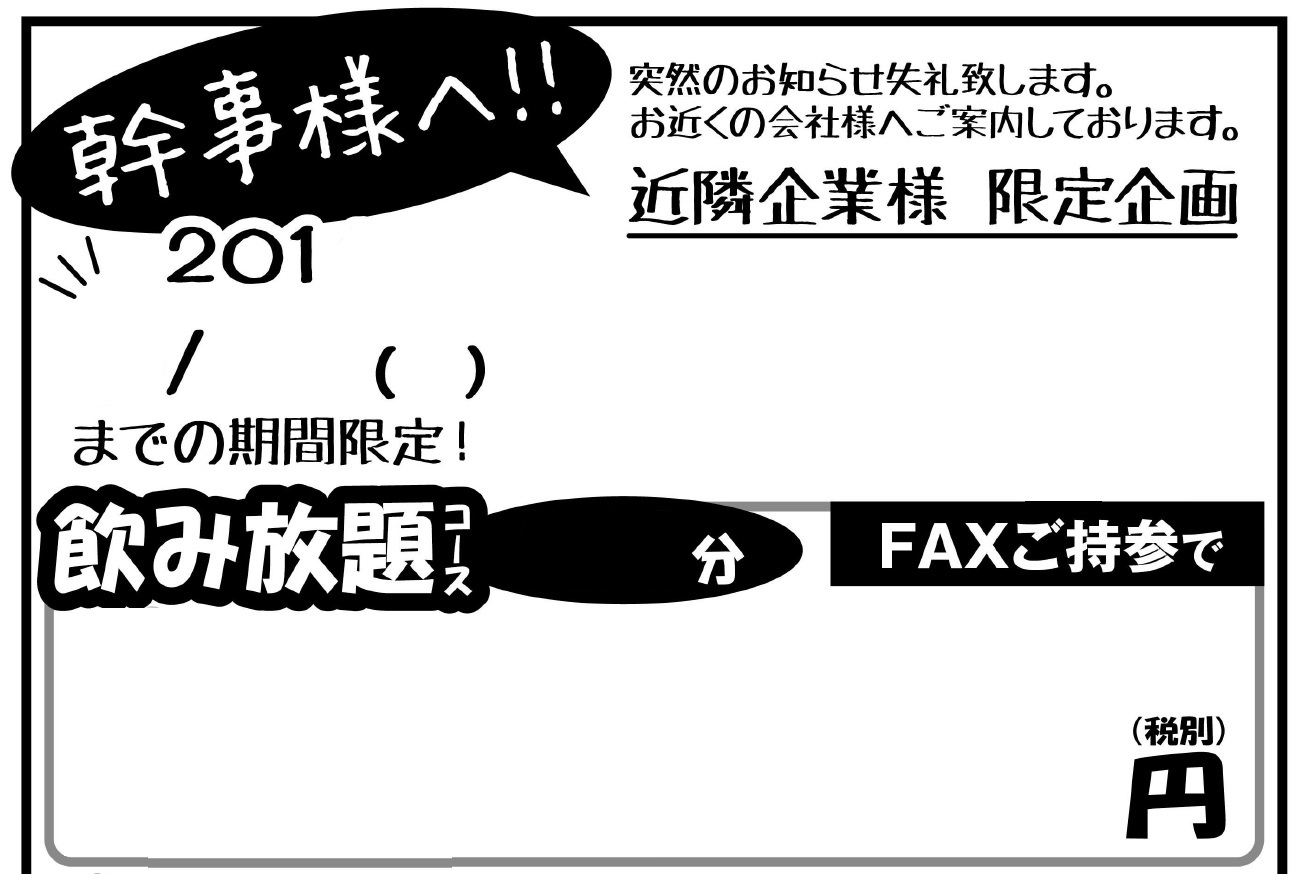 ぐるなびで高評価！肉〇〇〇のお店
3
00
〇
〇〇でいつもとはひと味違う
歓・送迎会はいかがですか？
8
8
120
3,500
通常4,500円の
満足プランが
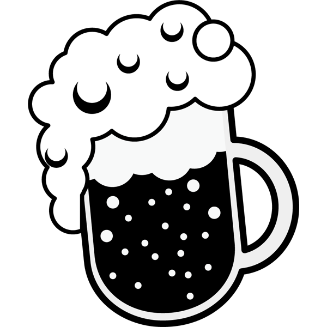 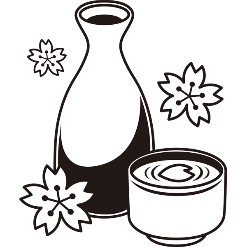 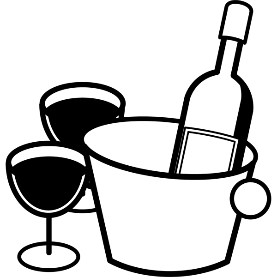 特別宴会メニューはこちら！
※今ならアルコールに〇〇産白ワインが追加中！
１、産地直送新鮮サラダ
飲み放題メニュー
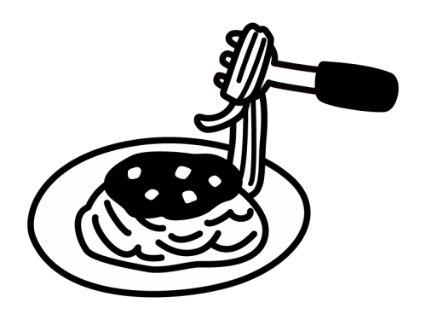 〇〇〇〇〇〇〇〇〇
〇〇〇〇〇〇〇〇〇
〇〇〇〇〇〇〇〇〇
〇〇〇〇〇〇〇〇〇
２、焼き魚の〇〇ソース
３、自家製チキン
４、当店限定〇〇〇鍋
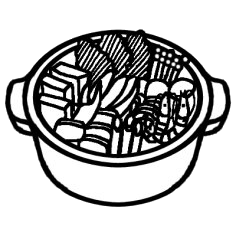 ５、特濃バニラアイス
〇〇居酒屋 〇〇〇〇
00-0000-0000
〒000-0000 〇〇県〇〇市0-0-0　 FAX : 000-000-0000
【営業時間】 ◎10：00〜15：00 17：00〜22：00 ◎定休日〇曜日・〇曜日
地図
グーグルから 　〇〇〇〇〇	で検索して下さい!! 店内の雰囲気やメニューをご覧いただけます。
ＦＡＸ配信が不要な方は、000-000-0000までご返信下さい。
□FAX配信は不要。FAX番号：